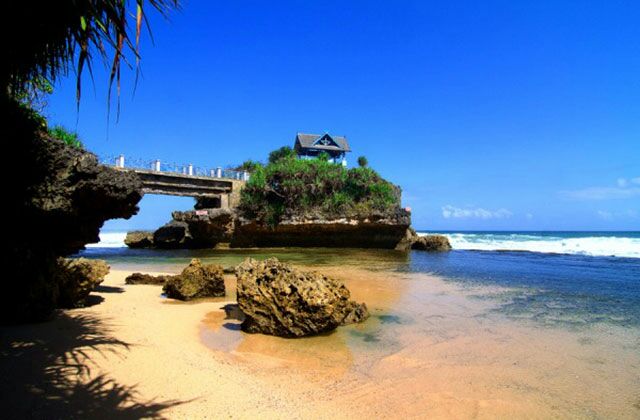 Forum Pengurangan 
Resiko Bencana (FPRB) 
Desa Kemadang 




Tempat dan Media Pembelajaran PRB
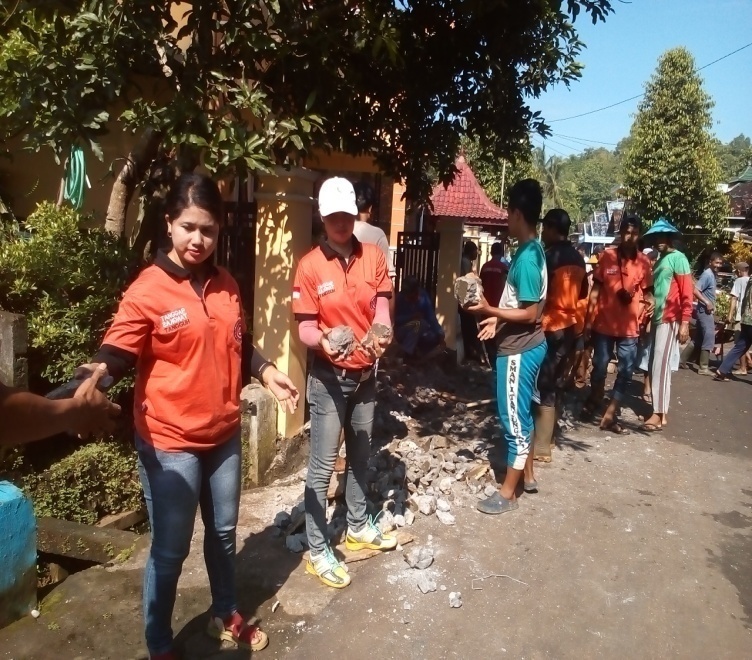 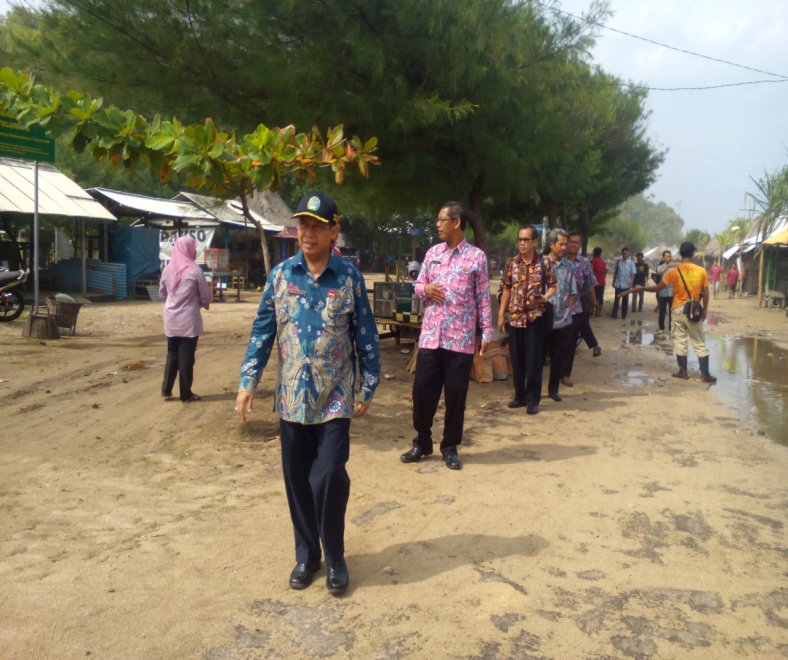 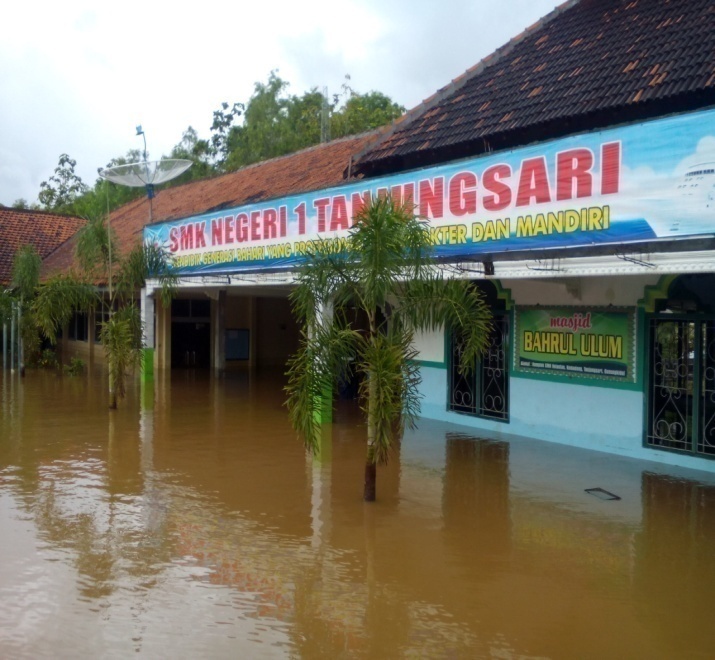 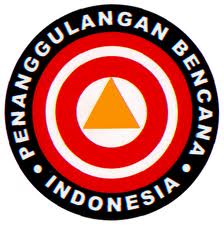 ANCAMAN BENCANA DI KABUPATEN GUNUNGKIDUL
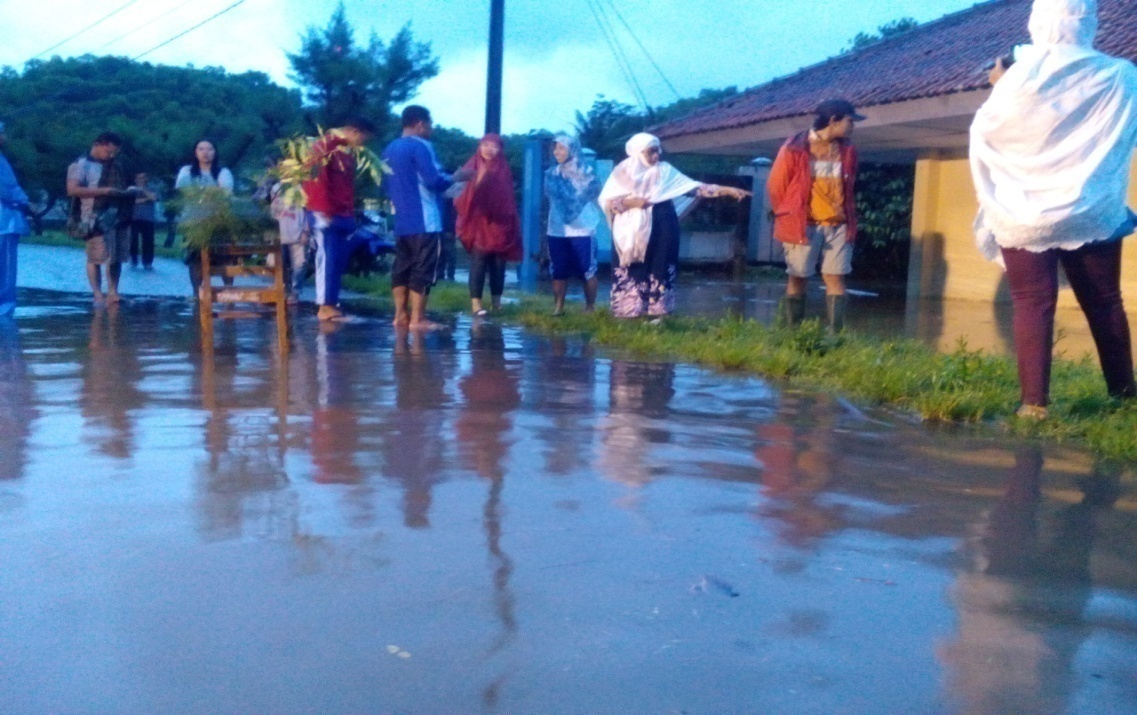 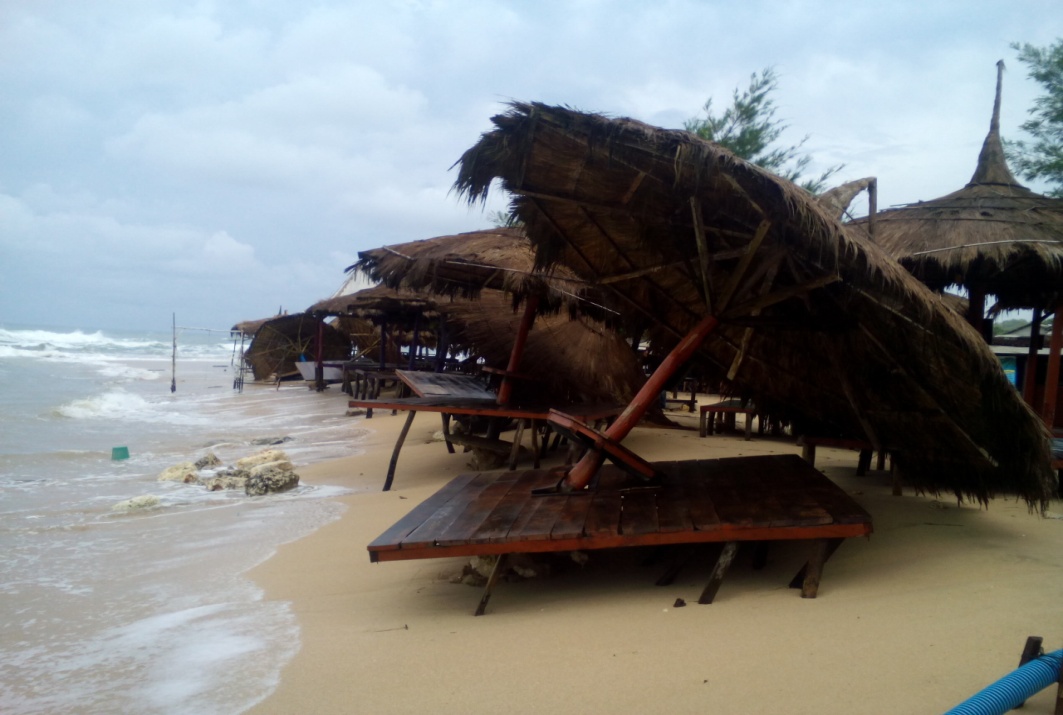 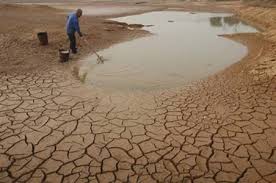 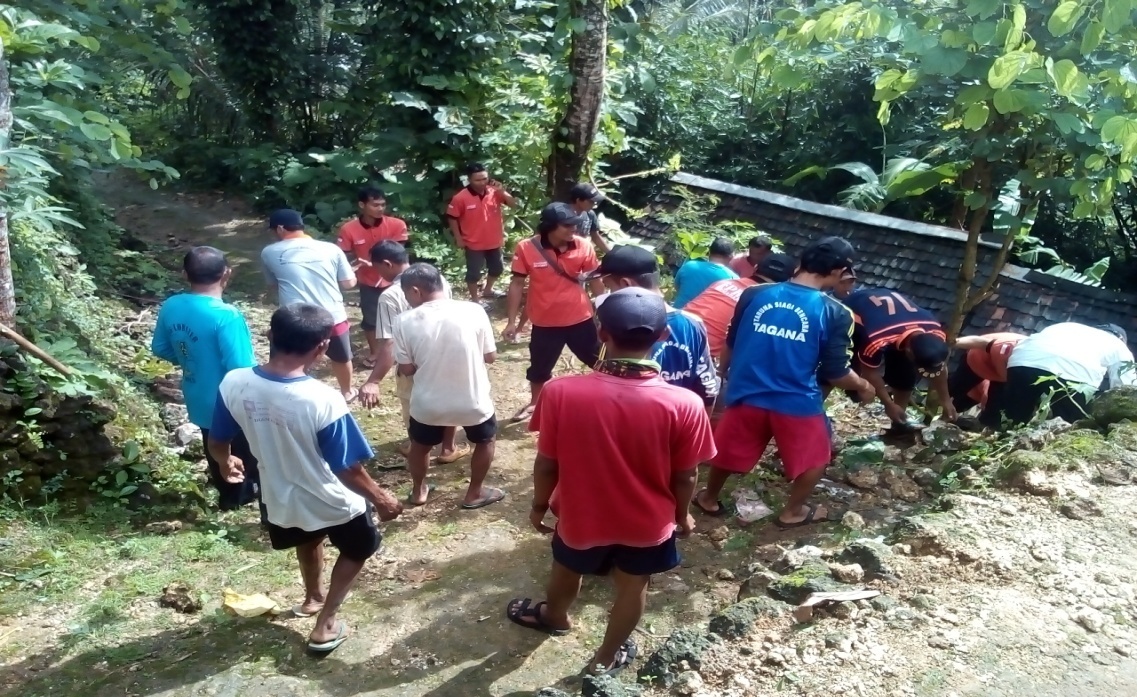 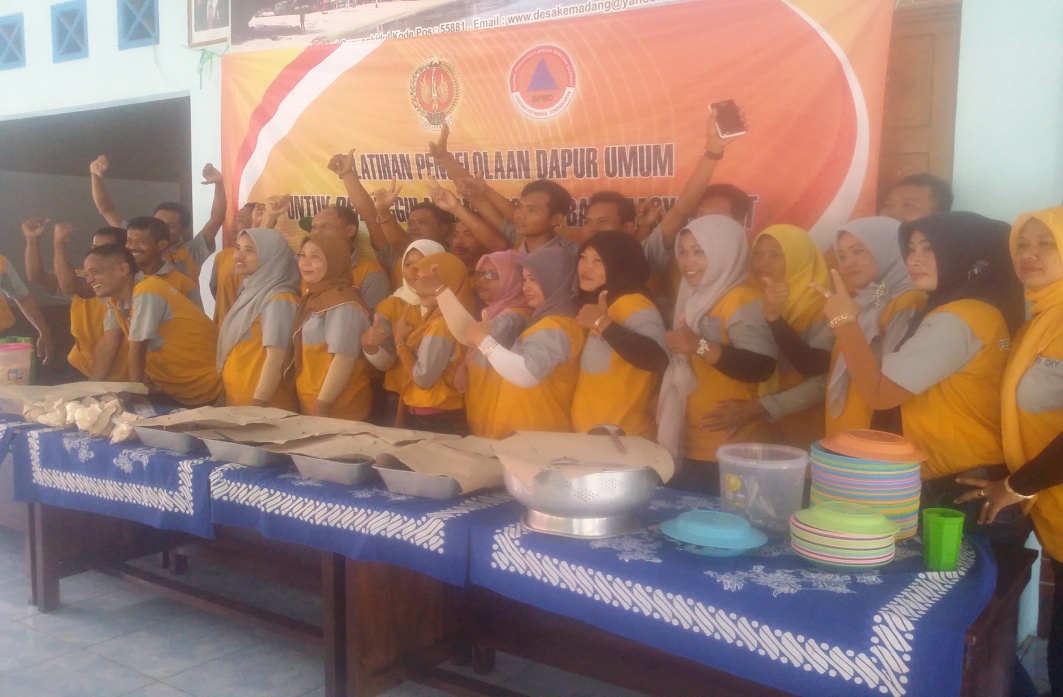 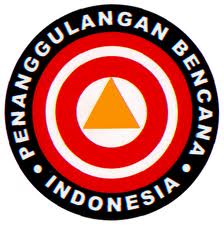 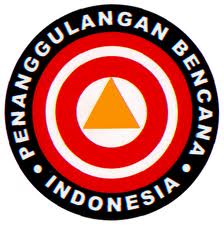 FORUM  PENGURANGAN  RISIKO  BENCANA (F P R B)  DESA  KEMADANG
ANCAMAN BENCANA DI KABUPATEN GUNUNGKIDUL
Perda Nomor 6 Tahun 2013, Pasal 20:
Gempa Bumi; 
Tsunami; 
Tanah Longsor; 
Banjir; 
Kekeringan; 
Angin ribut atau Puting Beliung; 
Kerusuhan Sosial; 
Epidemi dan Wabah Penyakit;
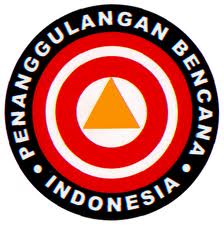 BENCANA  MENJADI  TANGGUNG JAWAB SIAPA?
S E M U A   P I H A K
PEMERINTAH
	* BNPB
	* BPBD
	* KEMENTERIAN  SOSIAL
	* KEMENTERIAN  PU
	* KEMENTERIAN  KESEHATAN
	* KEMENTERIAN  DAN  LEMBAGA  PEMERINTAH  LAINNYA

 DUNIA USAHA
	* BUMN
	* BUMD
	* UMKM
	* PERUSAHAAN-PERUSAHAAN SWASTA, DLL

 MASYARAKAT
	* RELAWAN
	* FPRB
II
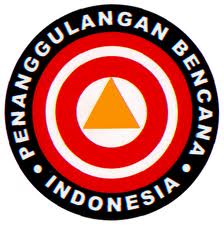 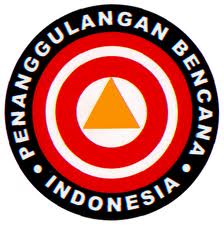 FORUM  PENGURANGAN  RISIKO  BENCANA (F P R B)  DESA  KEMADANG
DASAR HUKUM
Keputusan Kepala Desa Kemadang No. 19/KPTS/2015 Tentang Pembentukan Relawan Penanggulangan Bencana Desa Kemadang Kec. Tanjungsari.
Keputusan Kepala Desa Kemadang No. 20/KPTS/2015 Tentang Pembentukan Forum Pengurangan Resiko Bencana Desa Kemadang Kec. Tanjungsari.
UU No. 24 Tahun 2007 (Pasal 48) dan PP No. 21 Tahun 2008 (Pasal 21)
Pelaksanaan kaji cepat merupakan bagian dari penyelenggaraan penanggulangan bencana pd saat tanggap darurat 
Perda No.8 Tahun 2010 ttg Penanggulangan Bencana Daerah
Perda No.10 Tahun 2010 ttg  Organisasi dan Tata Kerja BPBD Provinsi DIY
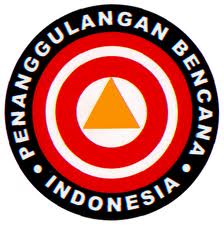 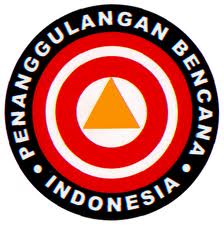 FORUM  PENGURANGAN  RISIKO  BENCANA (F P R B)  DESA  KEMADANG
ANCAMAN ANGIN
PUTING BELIUNG
Pengertian :

Angin kencang atau bisa juga disebut badai besar yang sangat kuat dengan pusaran angin dengan kecepatan 120 km/jam atau lebih.
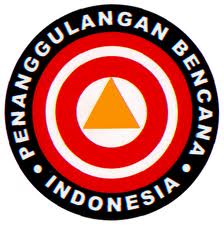 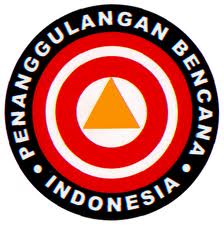 FORUM  PENGURANGAN  RISIKO  BENCANA (F P R B)  DESA  KEMADANG
ANCAMAN ANGIN
PUTING BELIUNG
Tanda-tanda terjadinya :

Terlihat gumpalan awan gelap, besar dan tinggi.
Petir dan gunung terlihat dari kejauhan.
Terdengar suara gemuruh dari kejauhan.
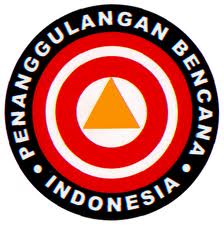 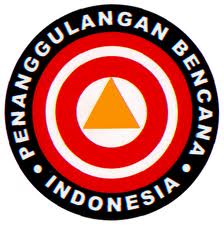 FORUM  PENGURANGAN  RISIKO  BENCANA (F P R B)  DESA  KEMADANG
ANCAMAN BENCANA
PUTING BELIUNG
Saat Bencana :
Bawa masuk barang-barang kedalam rumah, agar tidak terbawa angin.
Tutup jendela dan pintu lalu kunci.
Matikan semua aliran listrik dan peralatan elektronik.
Jika terasa petir akan menyambar, segera membungkuk, duduk dan peluk lutut ke dada.
Jangan tiarap diatas tanah.
Hindari bangunan tinggi, tiang listrik dan sebagainya.
Segera masuk kedalam rumah atau bangunan yang kokoh.
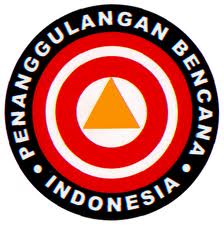 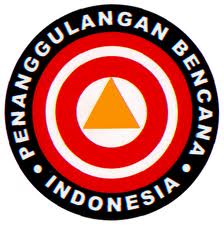 FORUM  PENGURANGAN  RISIKO  BENCANA (F P R B)  DESA  KEMADANG
ANCAMAN BENCANA
PUTING BELIUNG
Setelah Bencana :
Pastikan diri dan anggota keluarga tidak cidera.
Jika ada korban, segera berikan pertolongan darurat.
Laporkan segera kepada yang berwenang jika ada kerusakan yang berhubungan dengan listrik, gas, dan kerusakan lainnya.
Jika dalam perjalanan, teruskan kembali dengan berhati-hati.
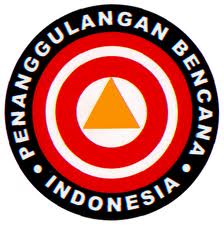 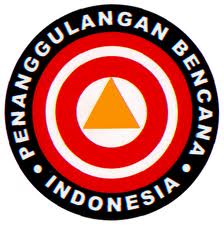 FORUM  PENGURANGAN  RISIKO  BENCANA (F P R B)  DESA  KEMADANG
ANCAMAN BENCANA
PUTING BELIUNG
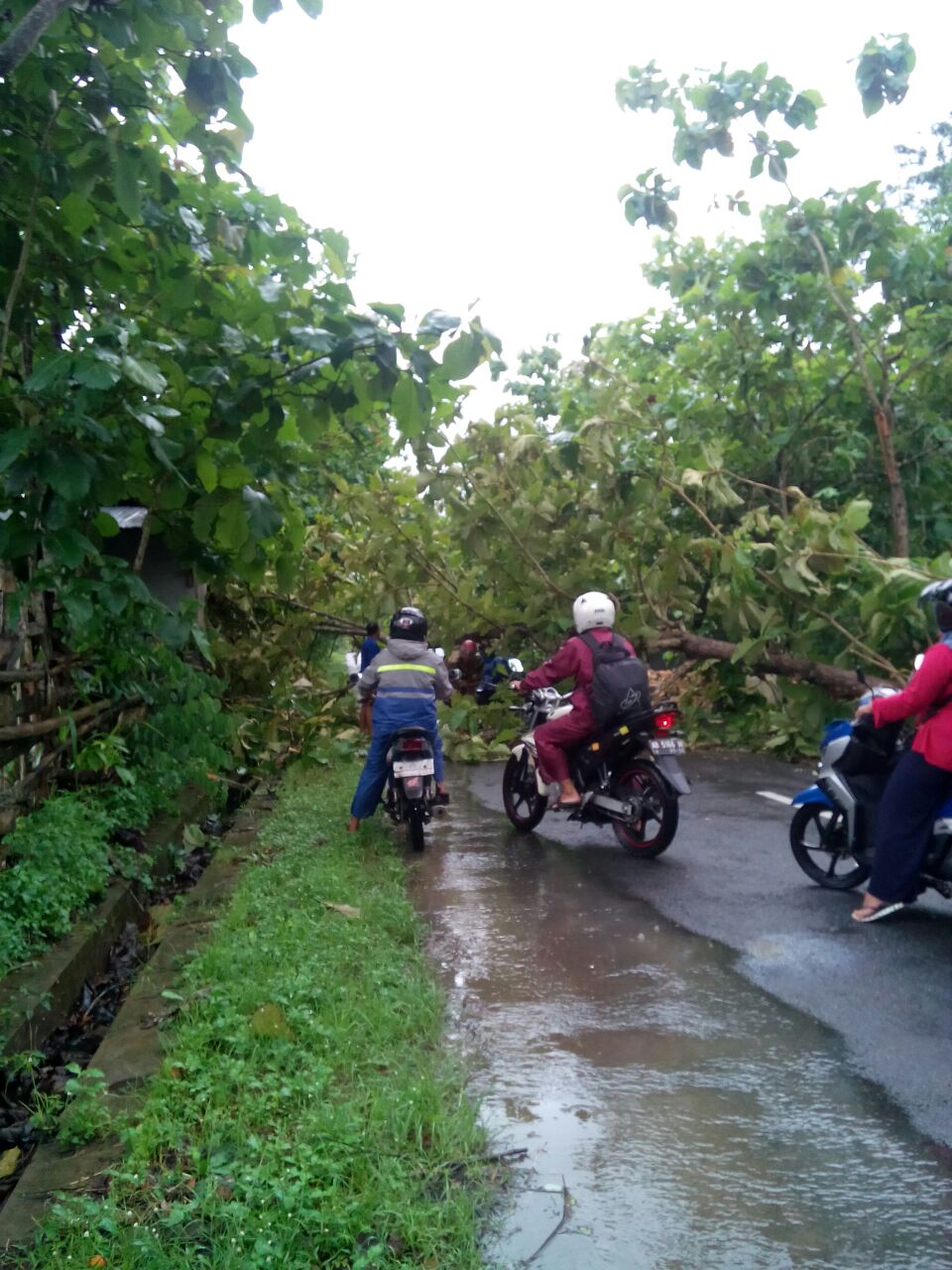 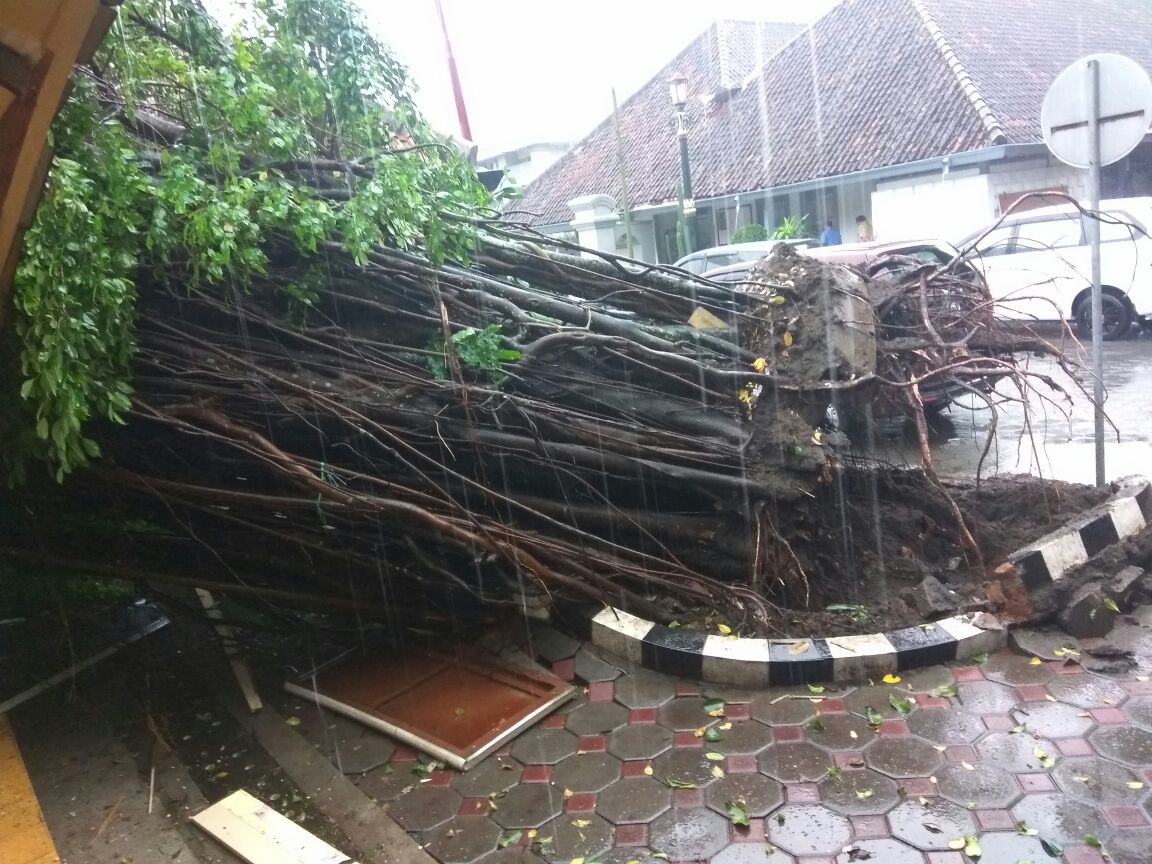 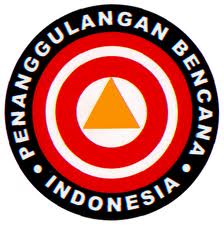 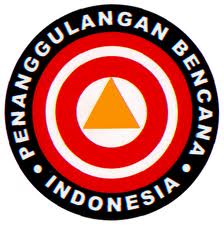 FORUM  PENGURANGAN  RISIKO  BENCANA (F P R B)  DESA  KEMADANG
ANCAMAN BENCANA
PUTING BELIUNG
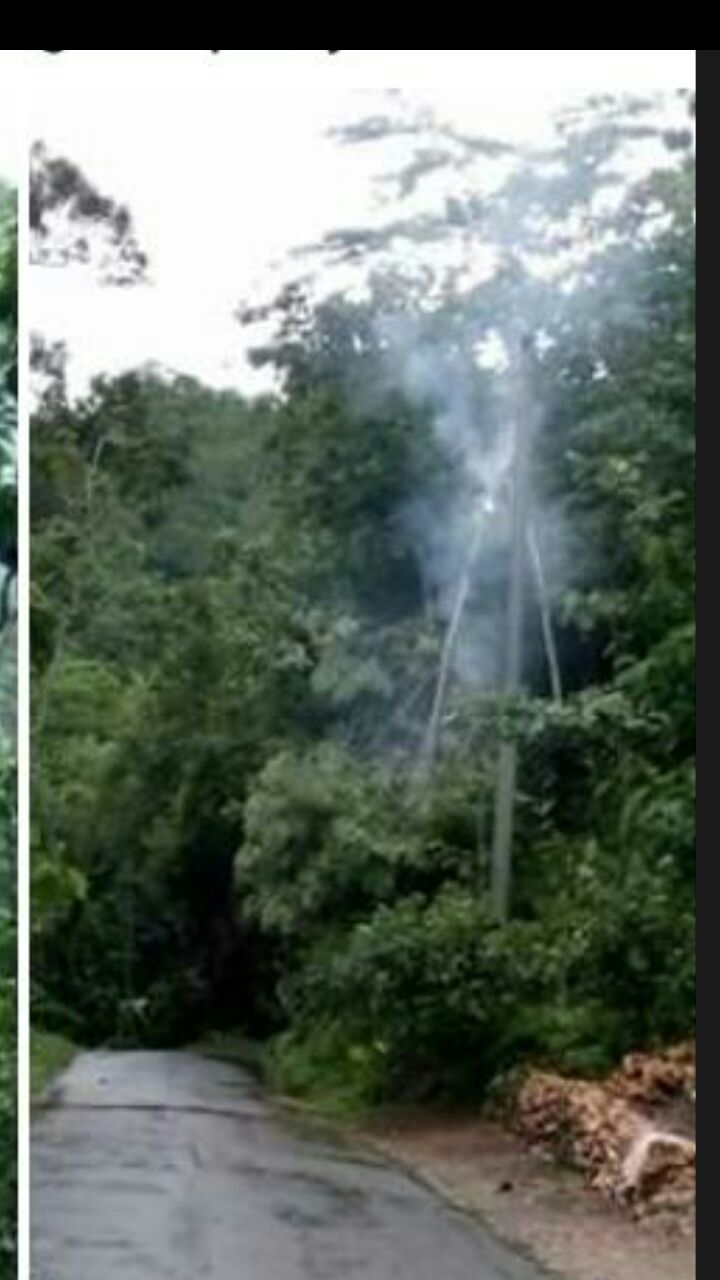 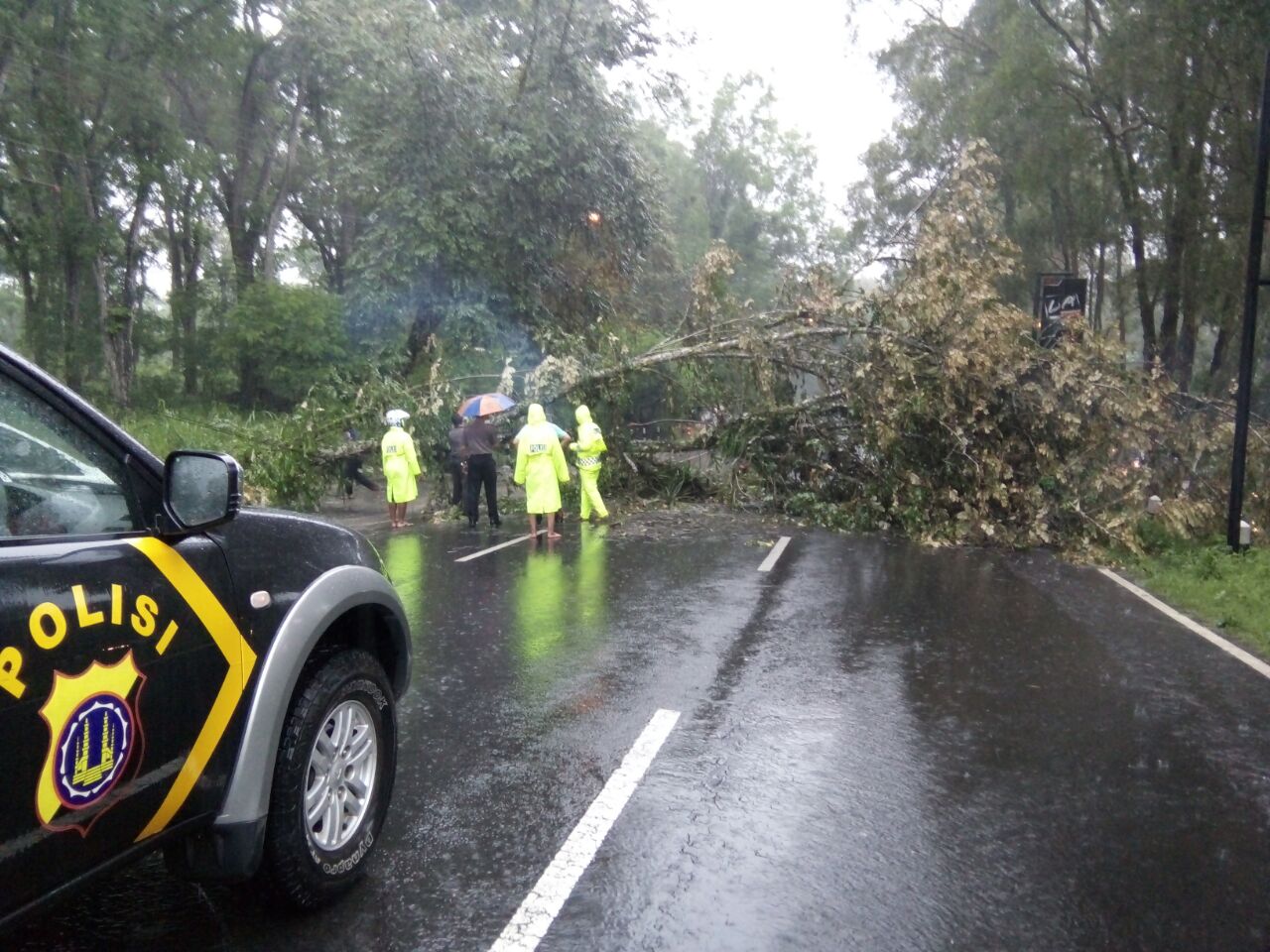 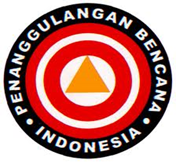 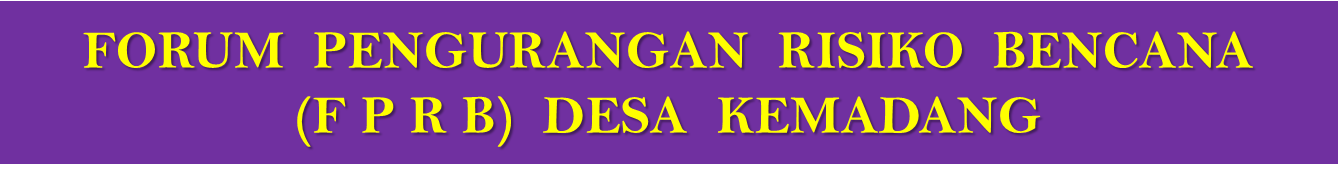 ANCAMAN BENCANA
PUTING BELIUNG
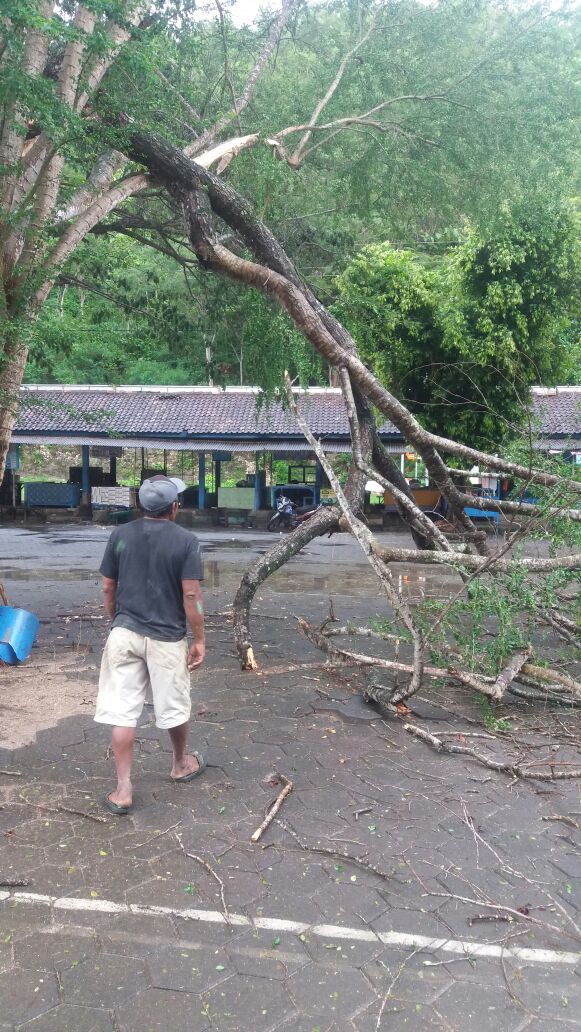 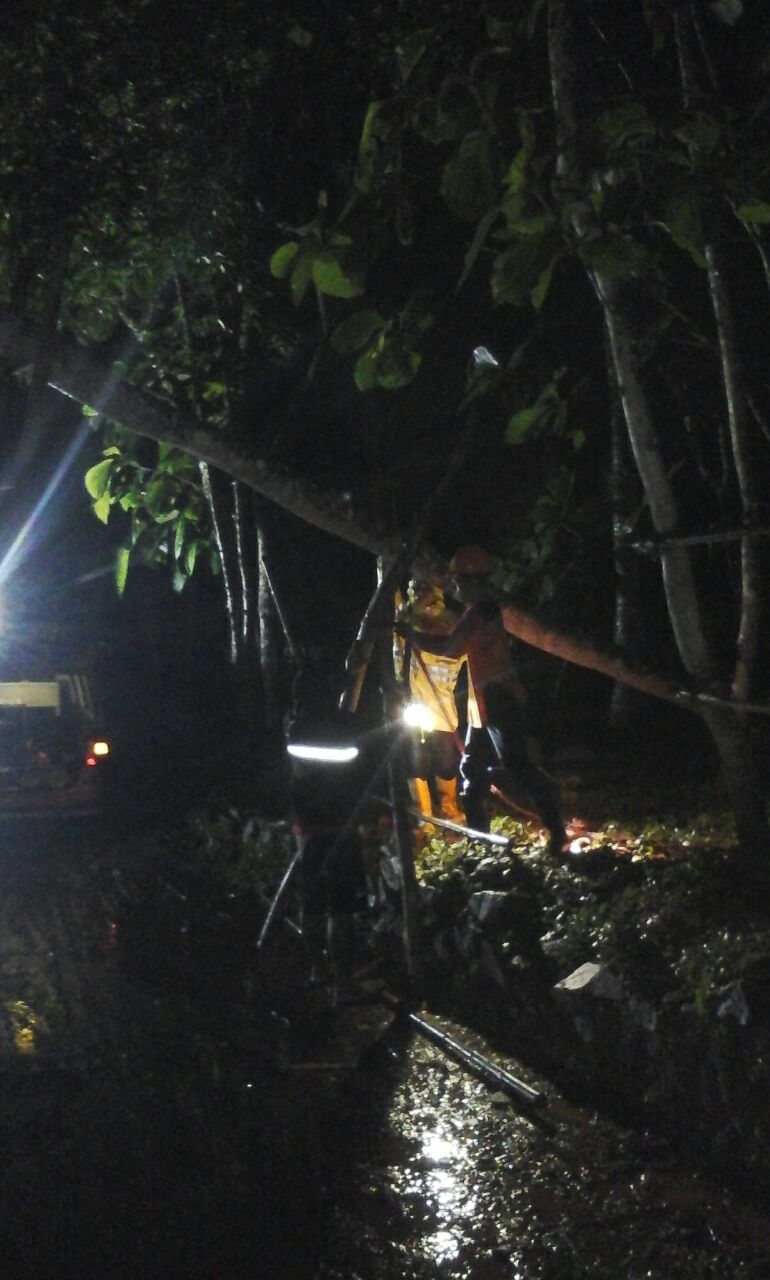 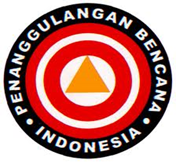 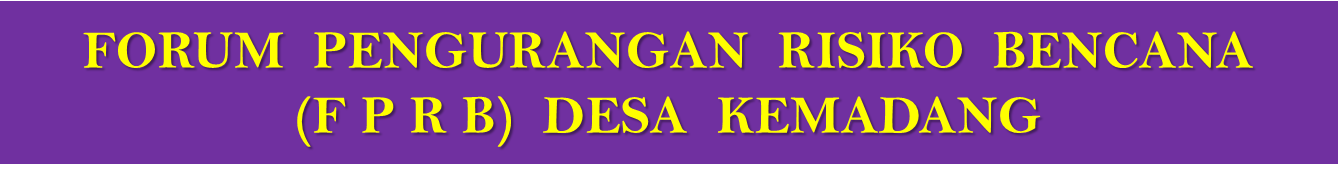 ANCAMAN BENCANA
PUTING BELIUNG
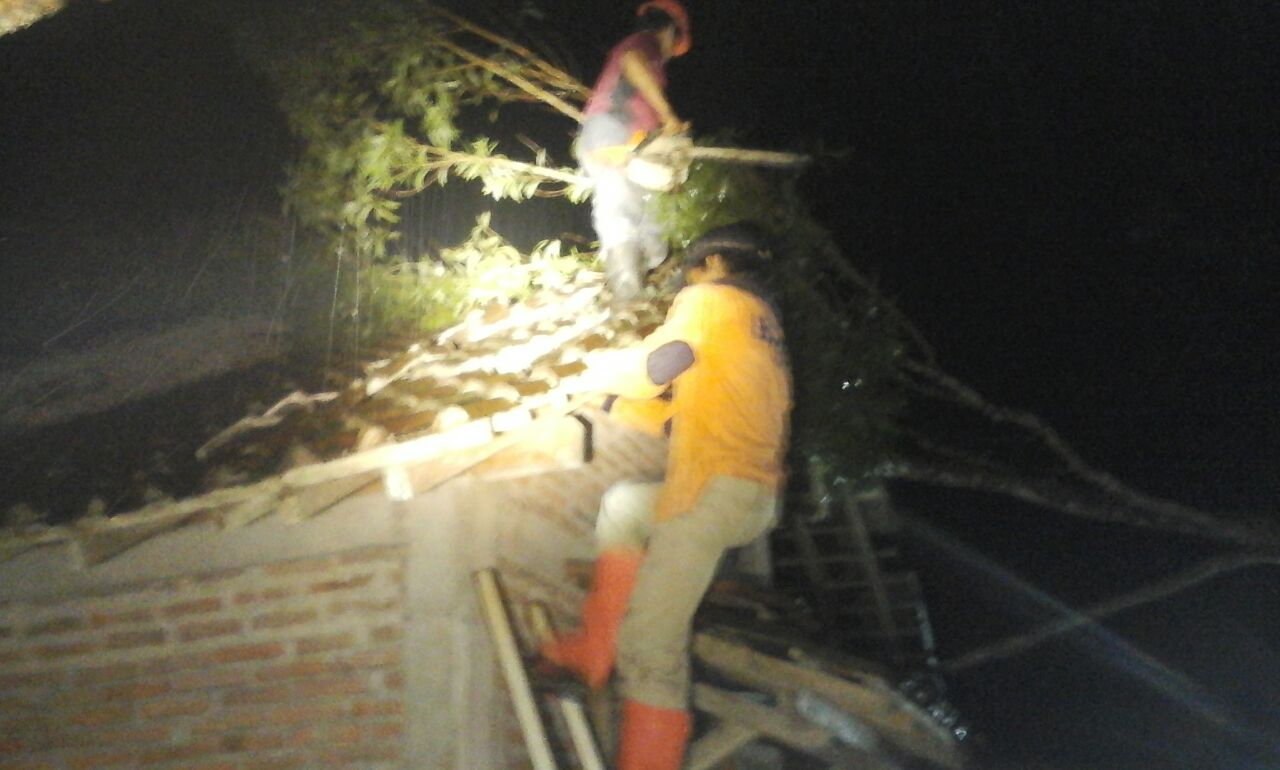 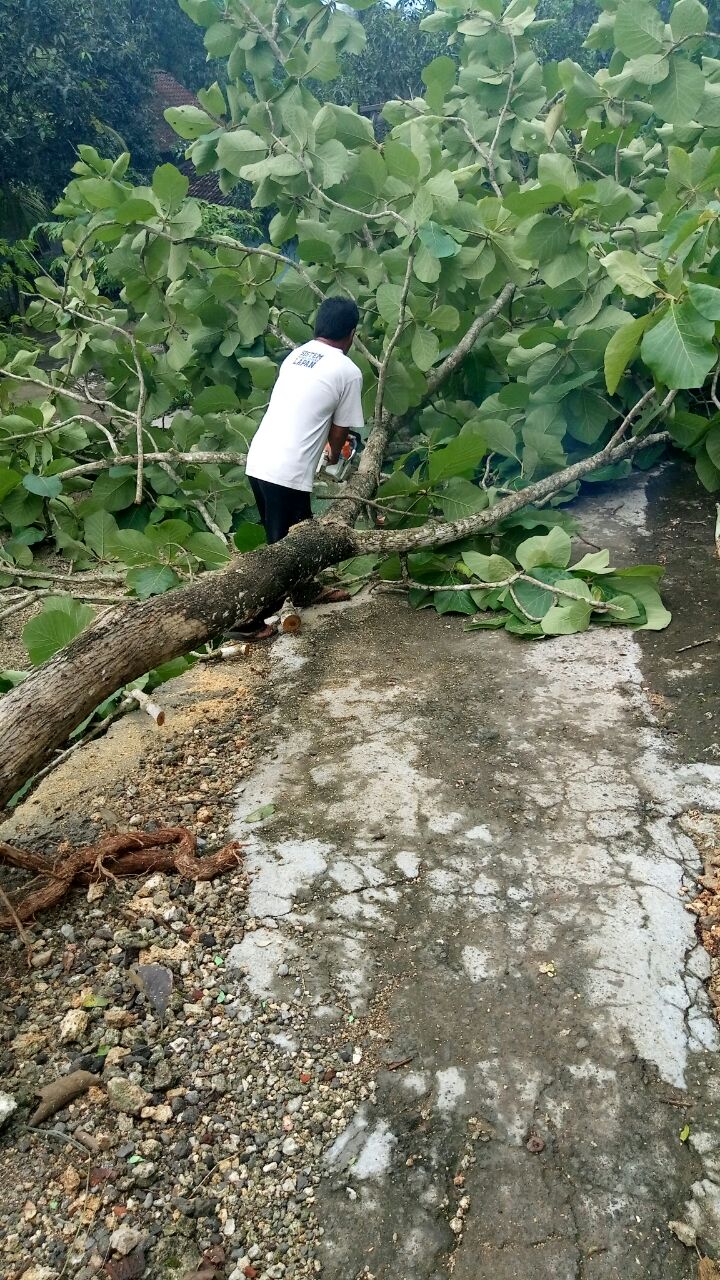 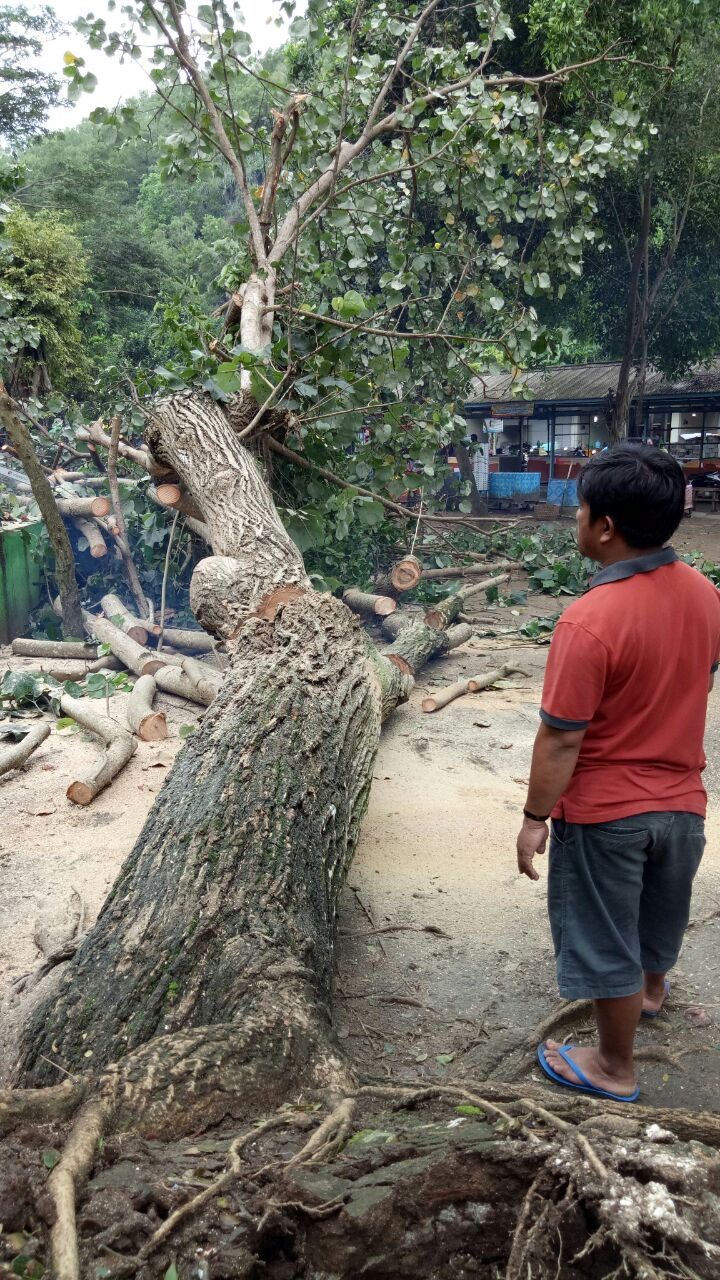 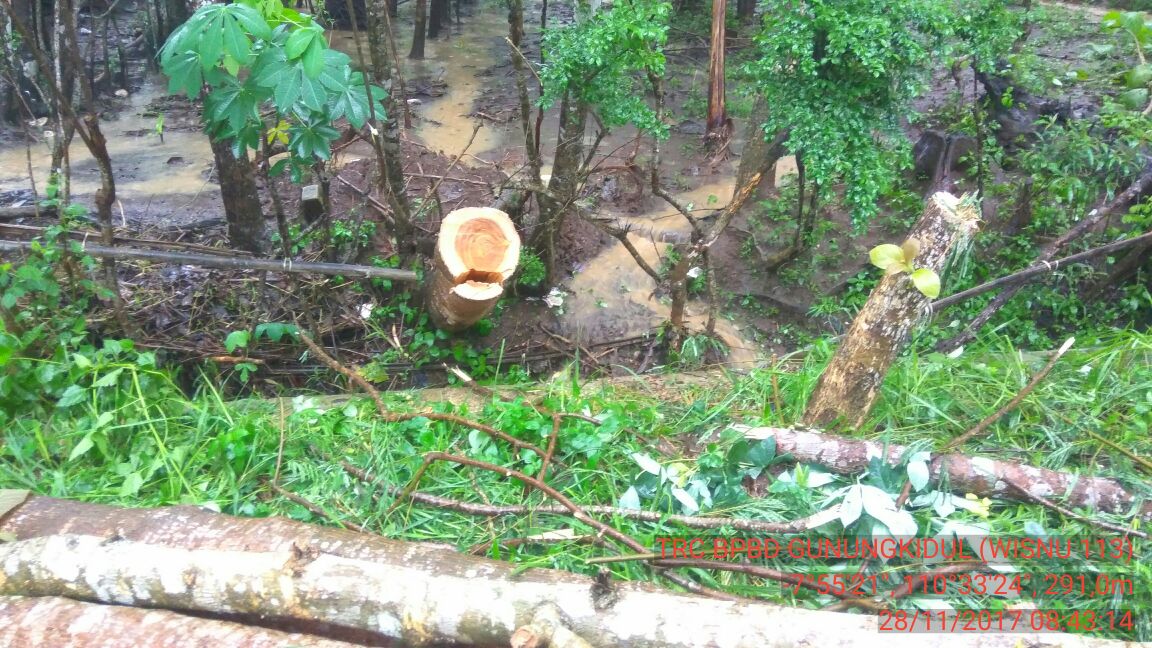 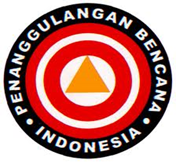 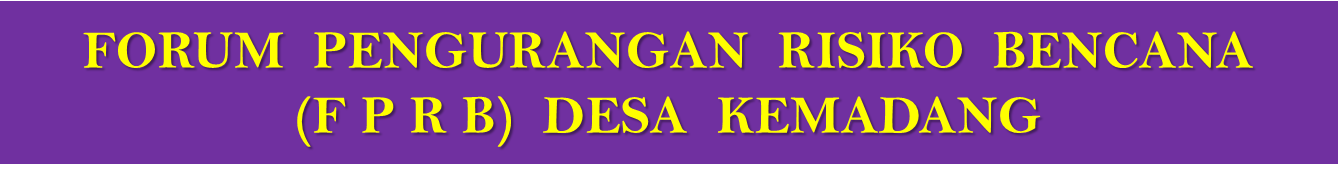 ANCAMAN BENCANA
PUTING BELIUNG
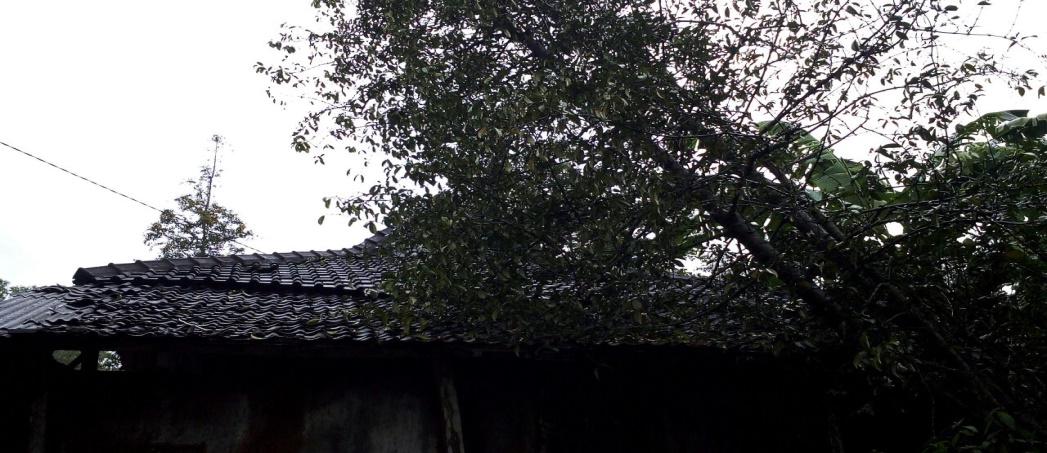 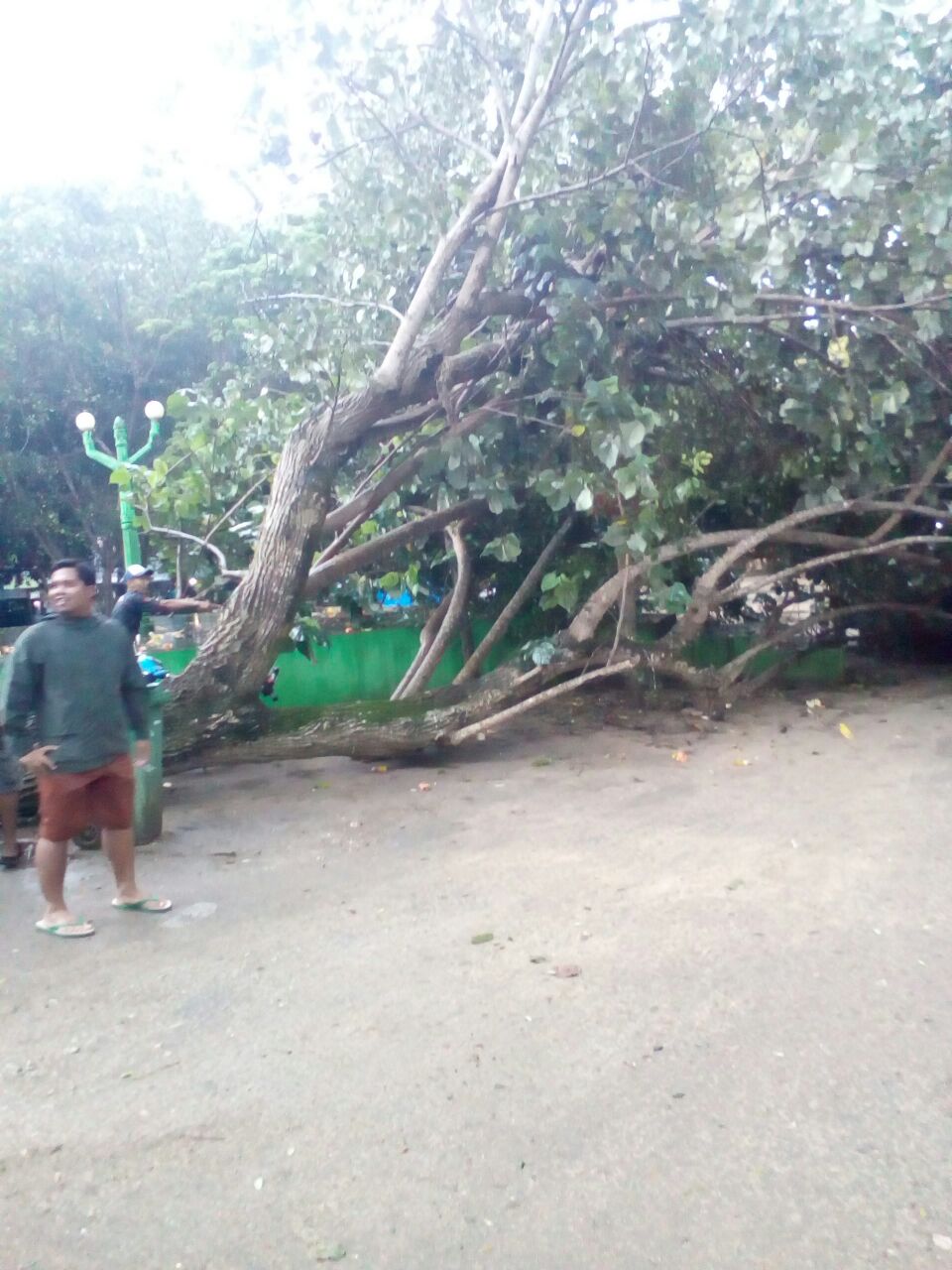 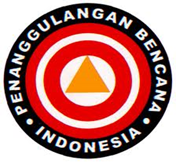 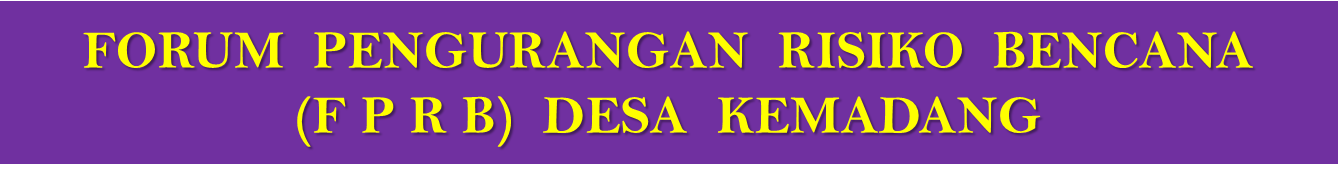 ANCAMAN BENCANA
PUTING BELIUNG
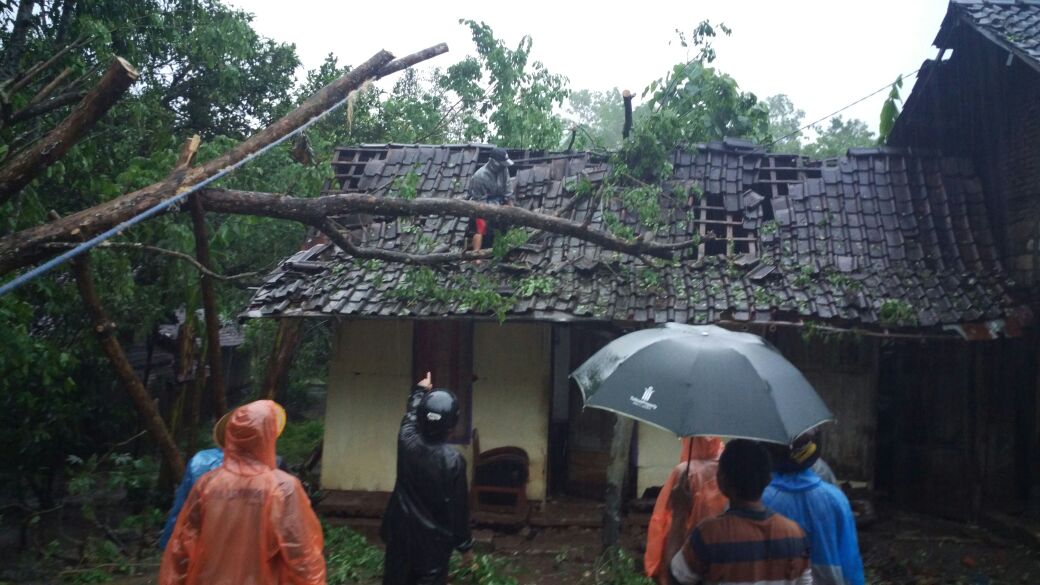 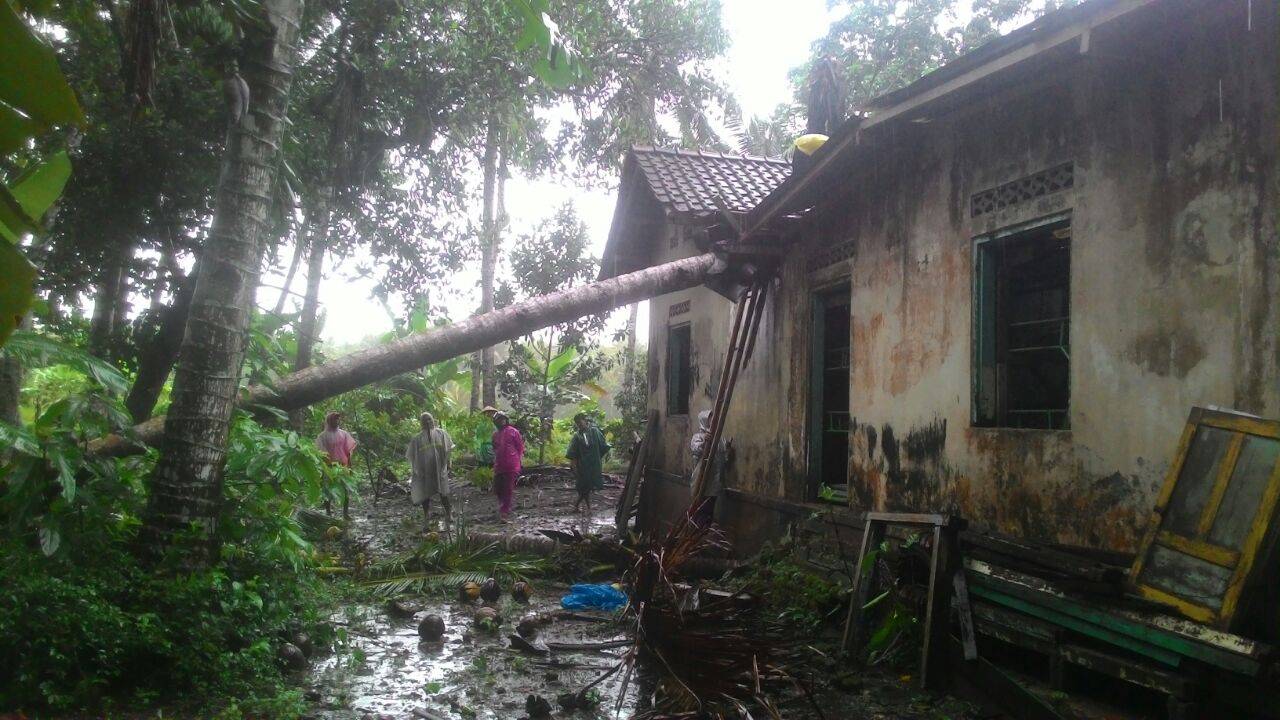 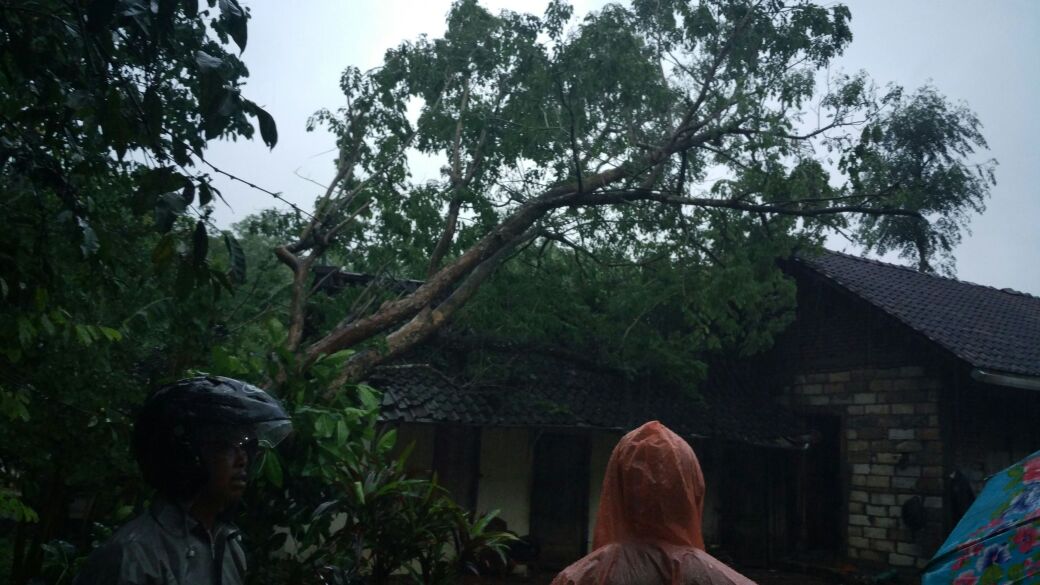 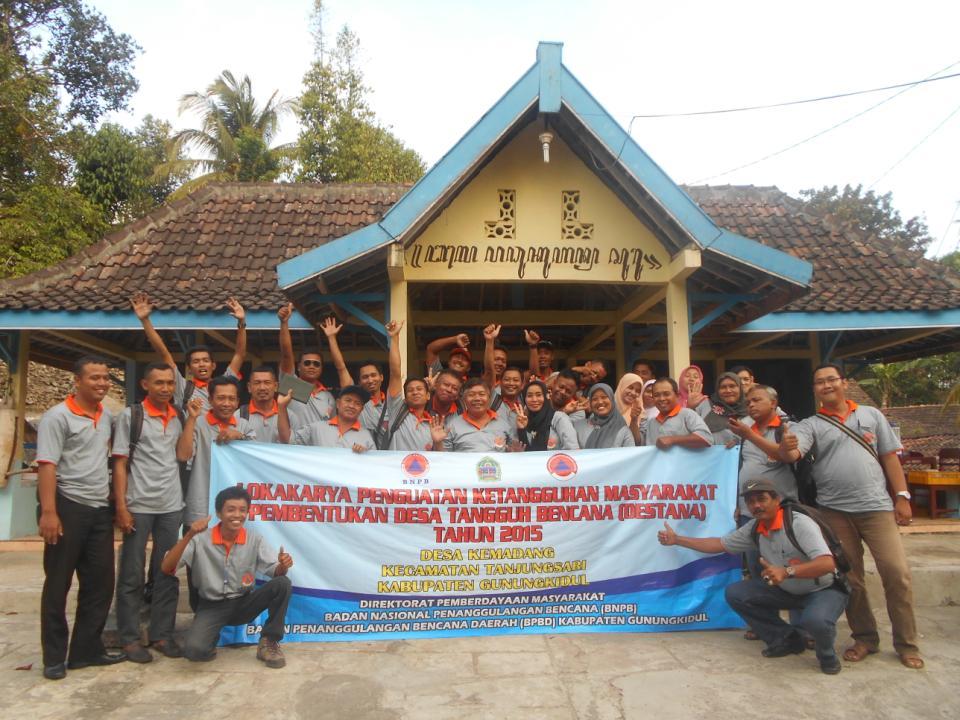 MATUR  NUWUN
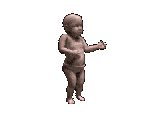 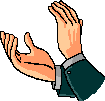 Eling Lan Waspodo Ngadhepi Beboyo